Esercizi
Dati gli spettri di massa (ottenuti per impatto elettronico: EI) e le formule brute indicare la possibile struttura chimica delle molecola organiche.
Numero di Insaturazioni (NI)
2
ESERCIZIO 1
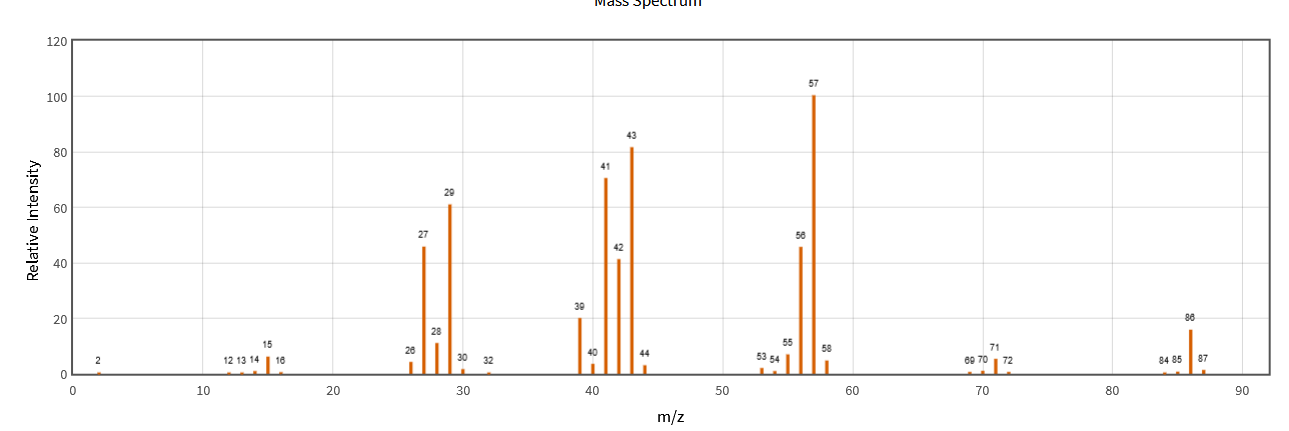 C6H14
ESERCIZIO 2
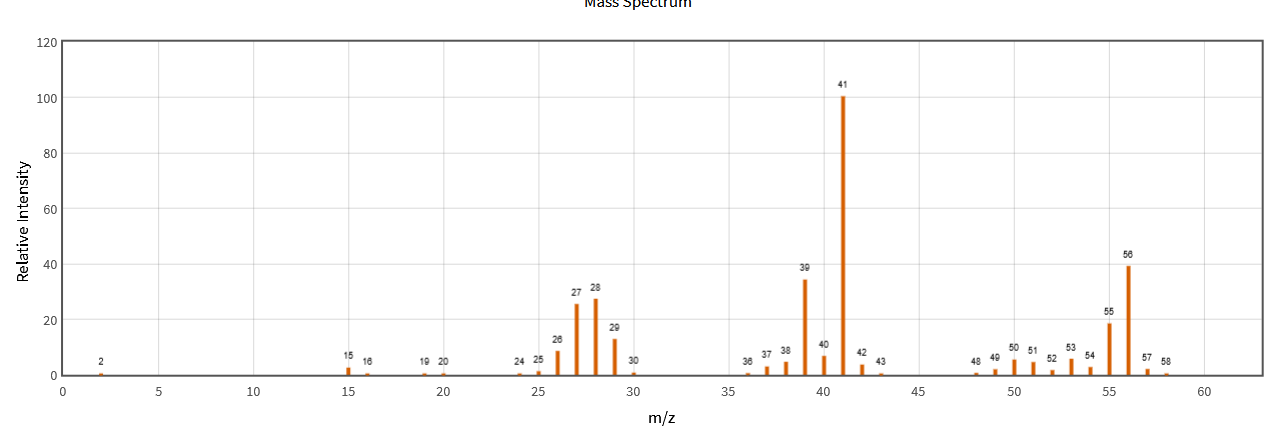 C4H8
ESERCIZIO 3
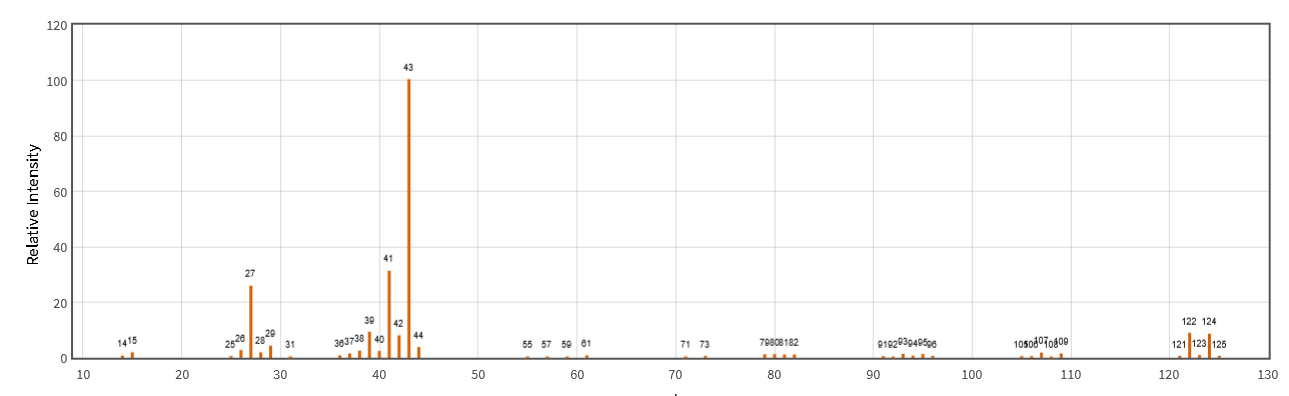 C3H7Br
ESERCIZIO 4
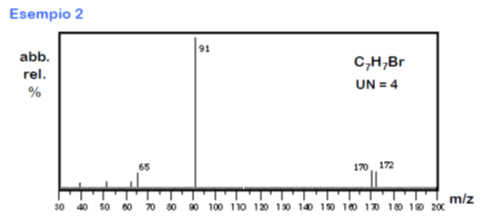 ESERCIZIO 5
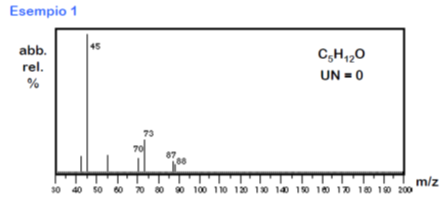 ESERCIZIO 6
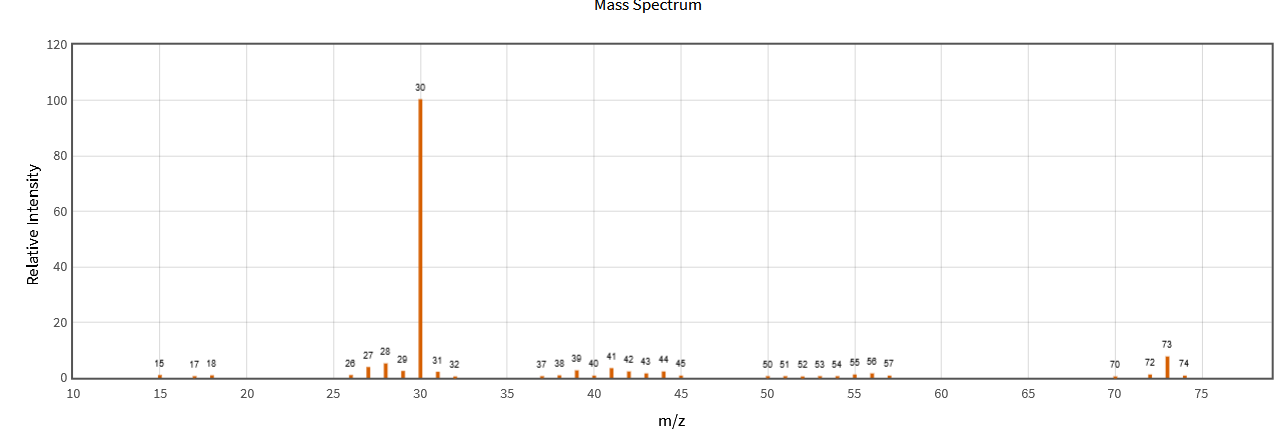 C4H11N
ESERCIZIO 7
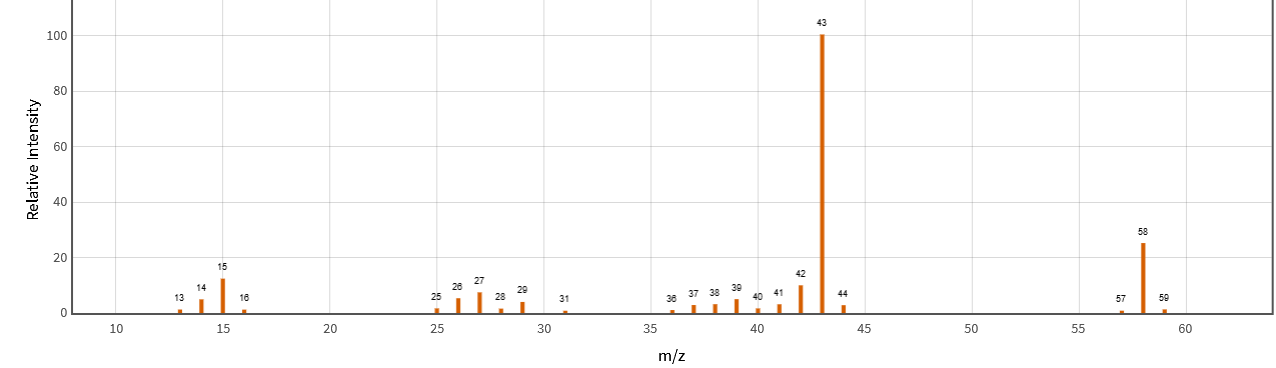 C3H6O
ESERCIZIO 8
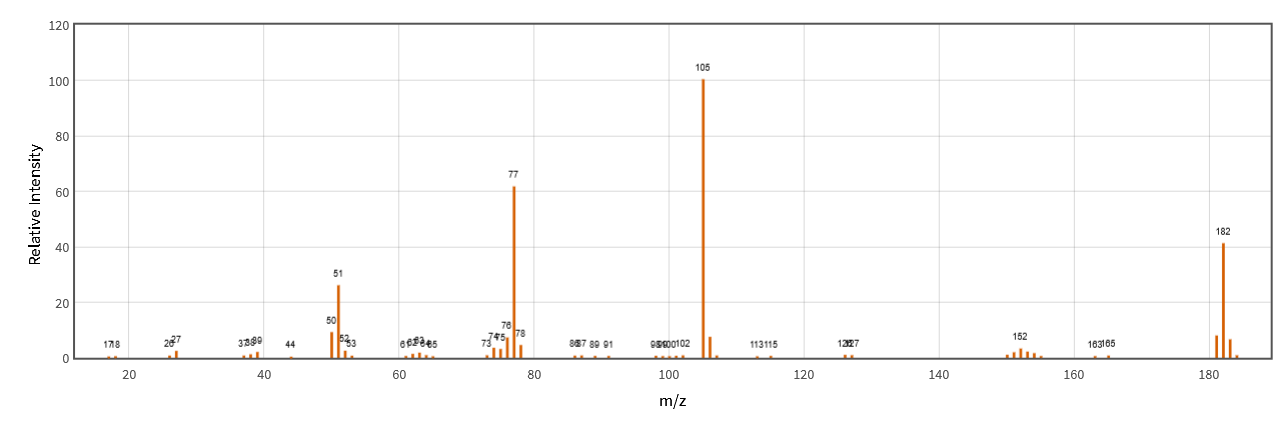 C13H10O
ESERCIZIO 9
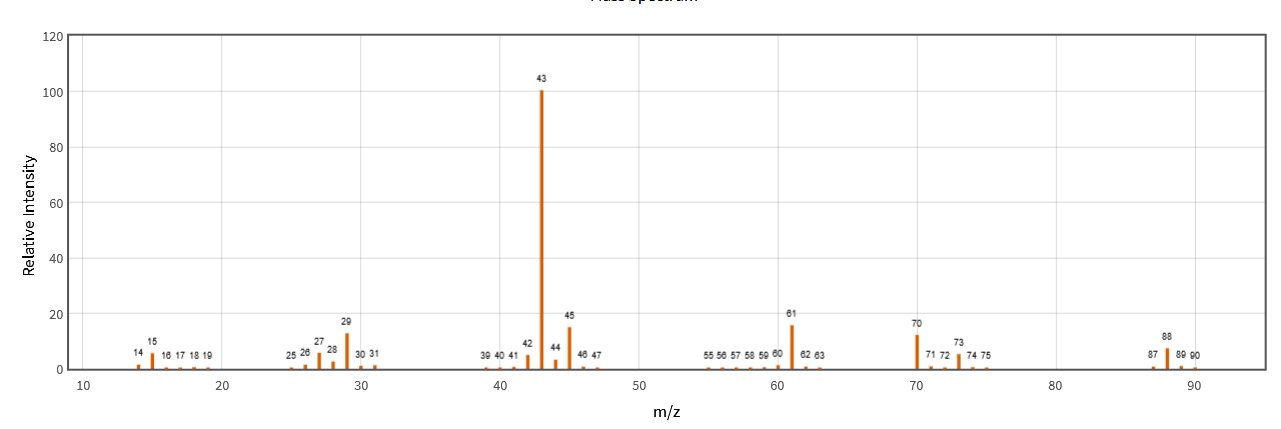 C4H8O2
ESERCIZIO 10
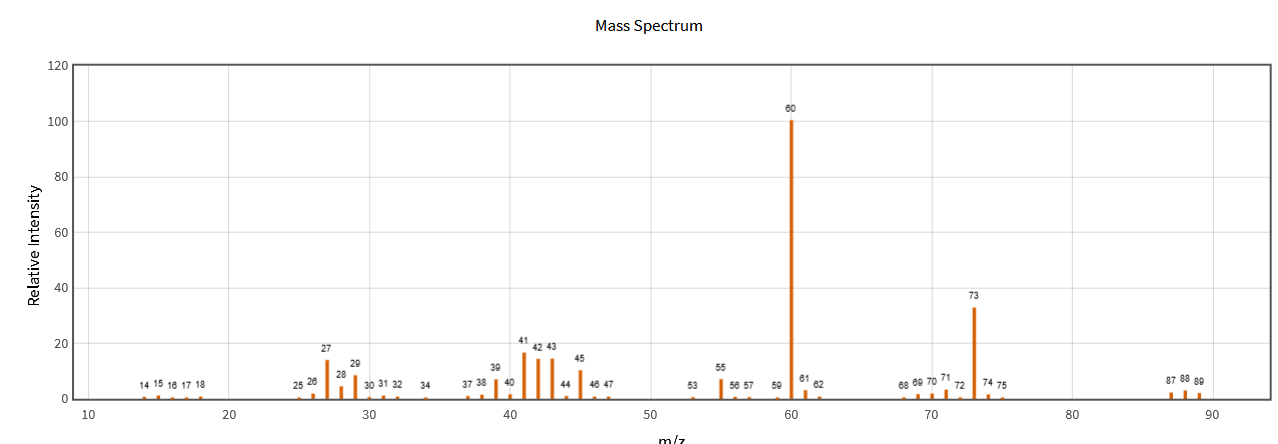 C4H8O2